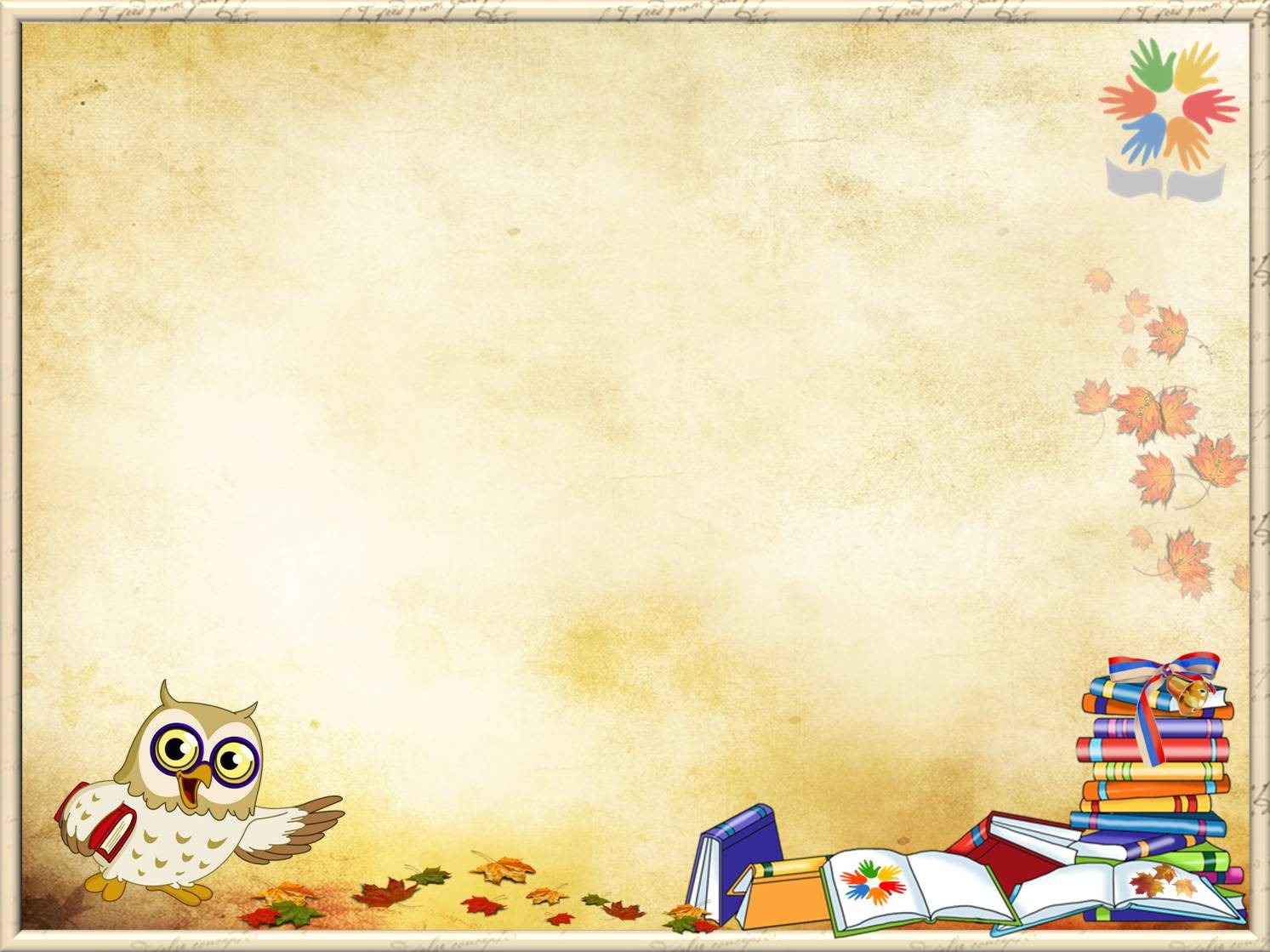 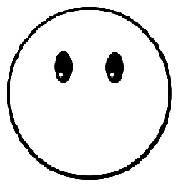 Тема «Арифметические  действия с  десятичными дробями»
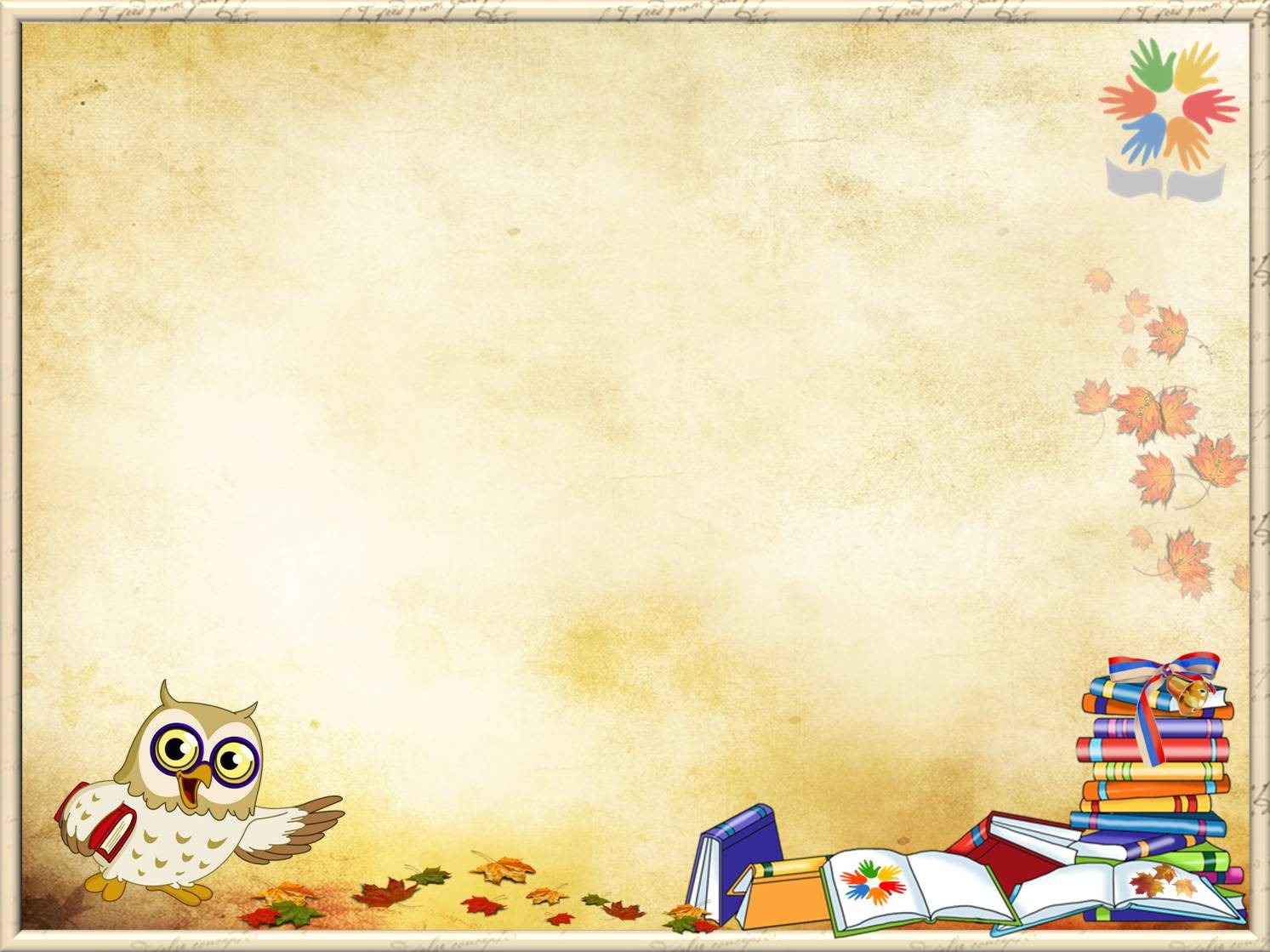 Выполните действия по рядам
 1 ряд              2 ряд           3 ряд
7,2:8 =                            5,6:7=                   6,3:9= 	  +5,1=                                 ∙5=                   +3,3=	
        :15=                              -1,3=	                  :8=              
        ∙10=                                 :9=                      ∙13=            
     - 2,6=                             +1,7=                     -3,5=
1,4                       2                     3
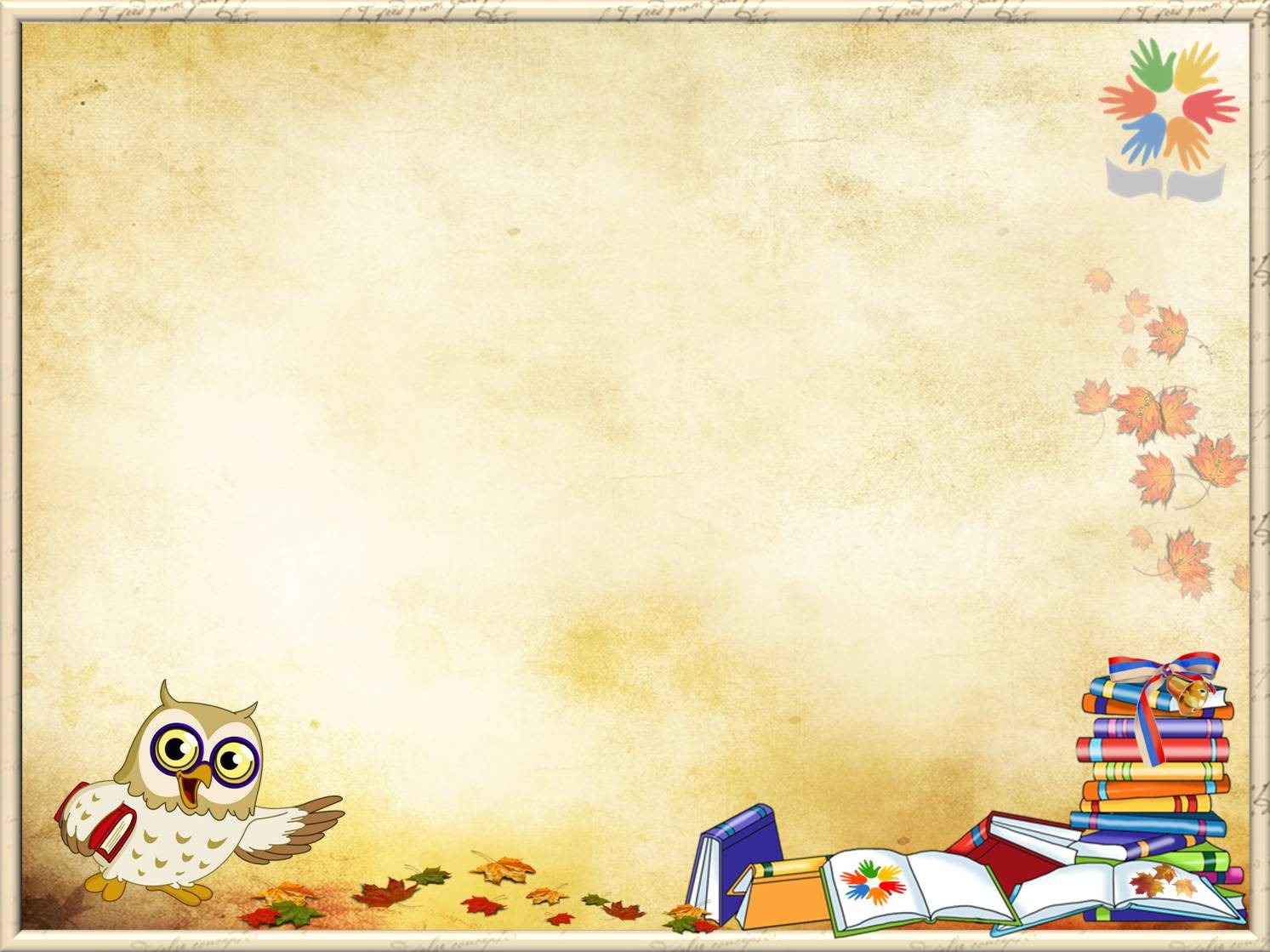 Восстанови    цепочку
1,5
14
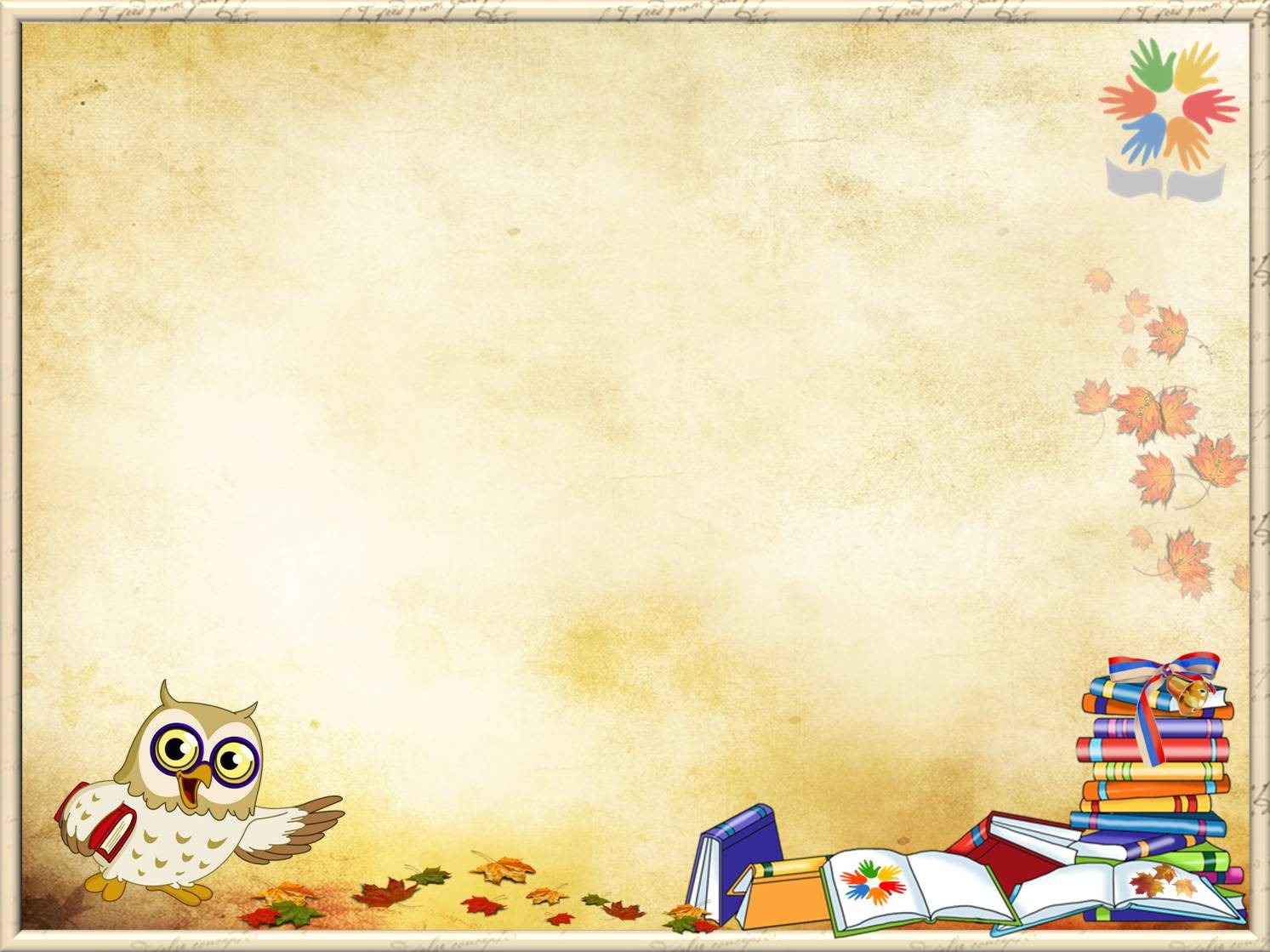 Найдите ошибки
2,5+3,4+7,5+7,6=20
21,3:3-2,6=5,5
/   21
/   4,5
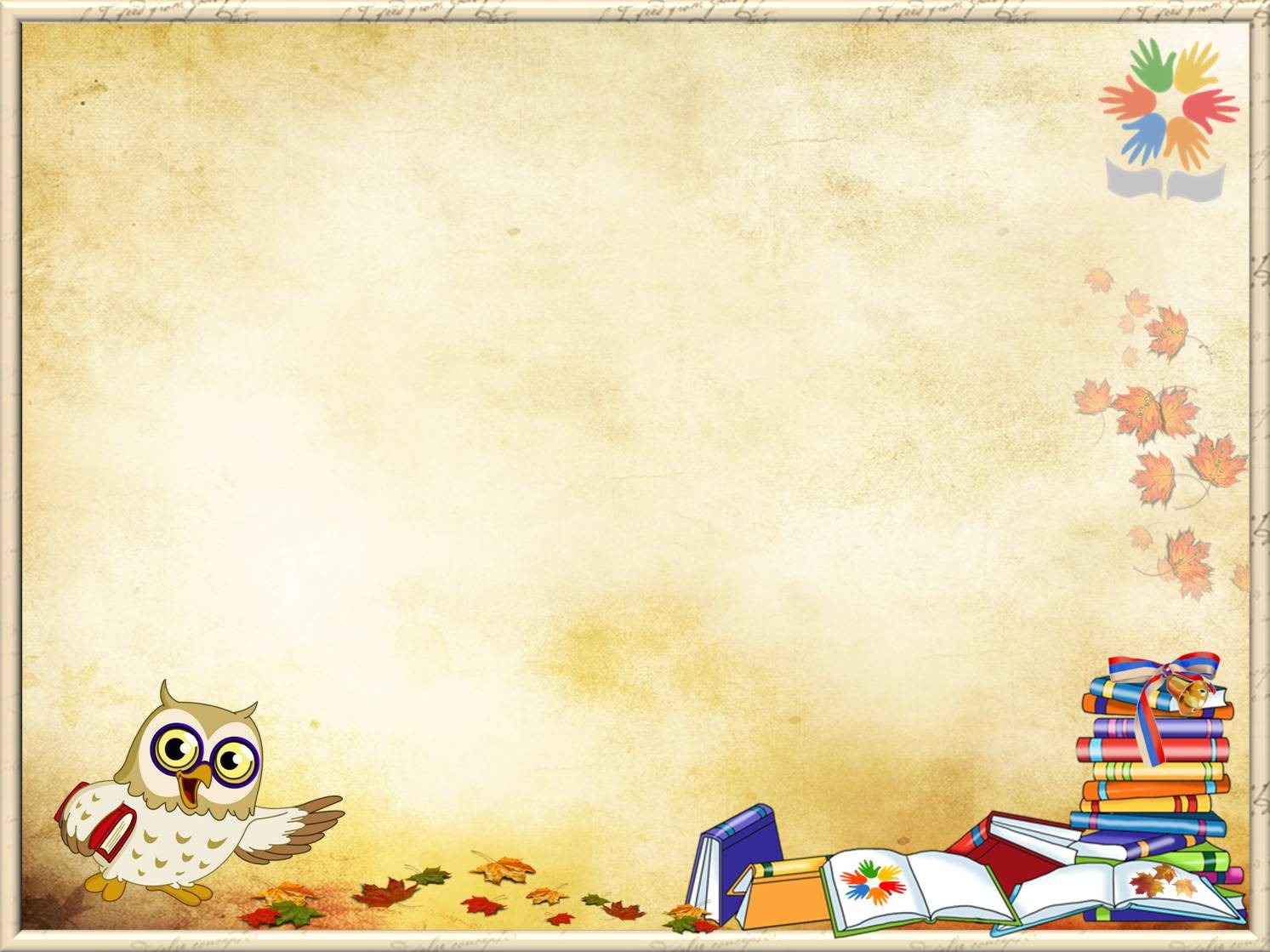 Расставьте порядок действий и найдите значение выражения
4
3
1
5
2
3,9
24,5 : 7 – 3,5 : 5 + 11 · 0,1 =
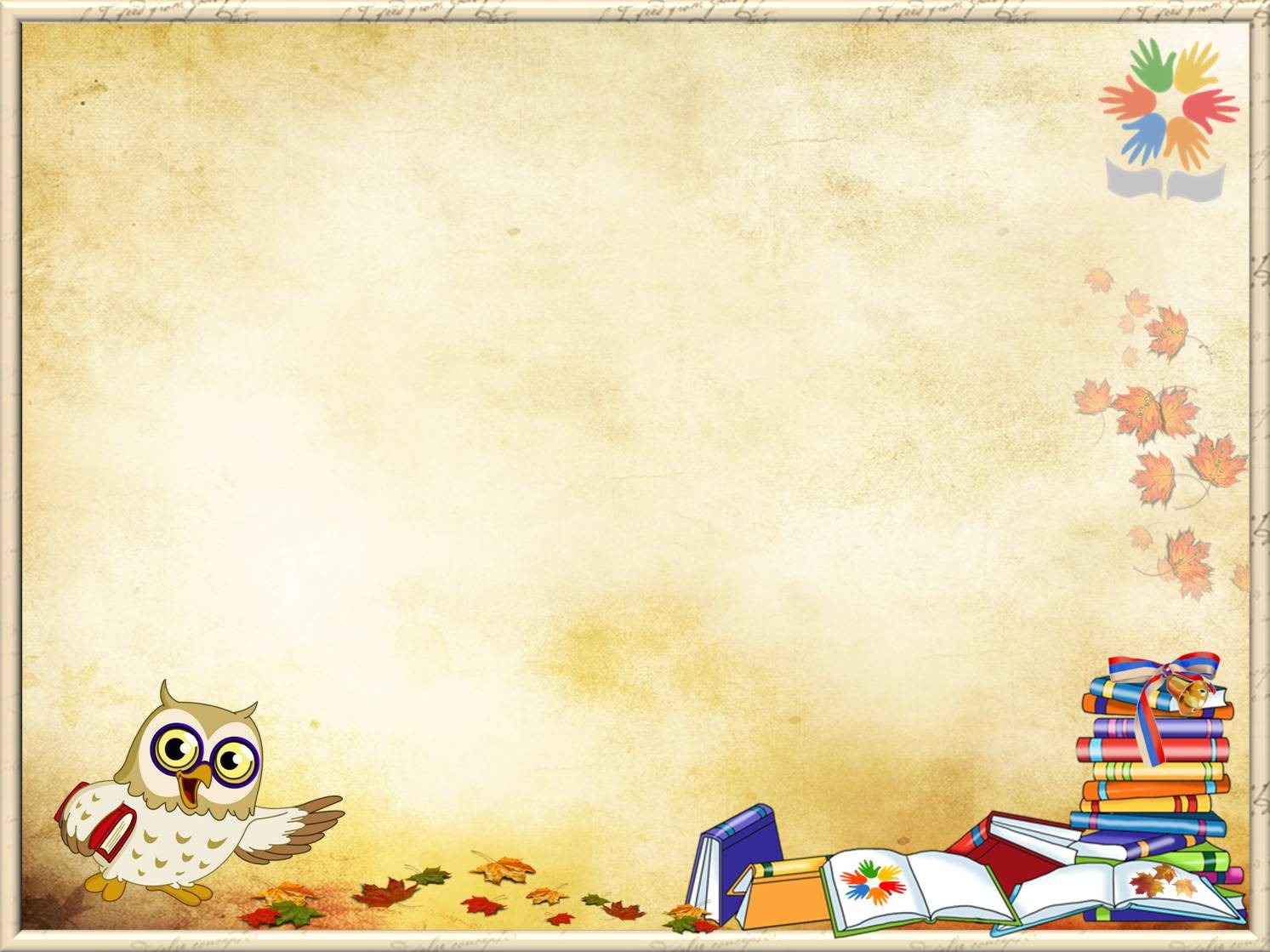 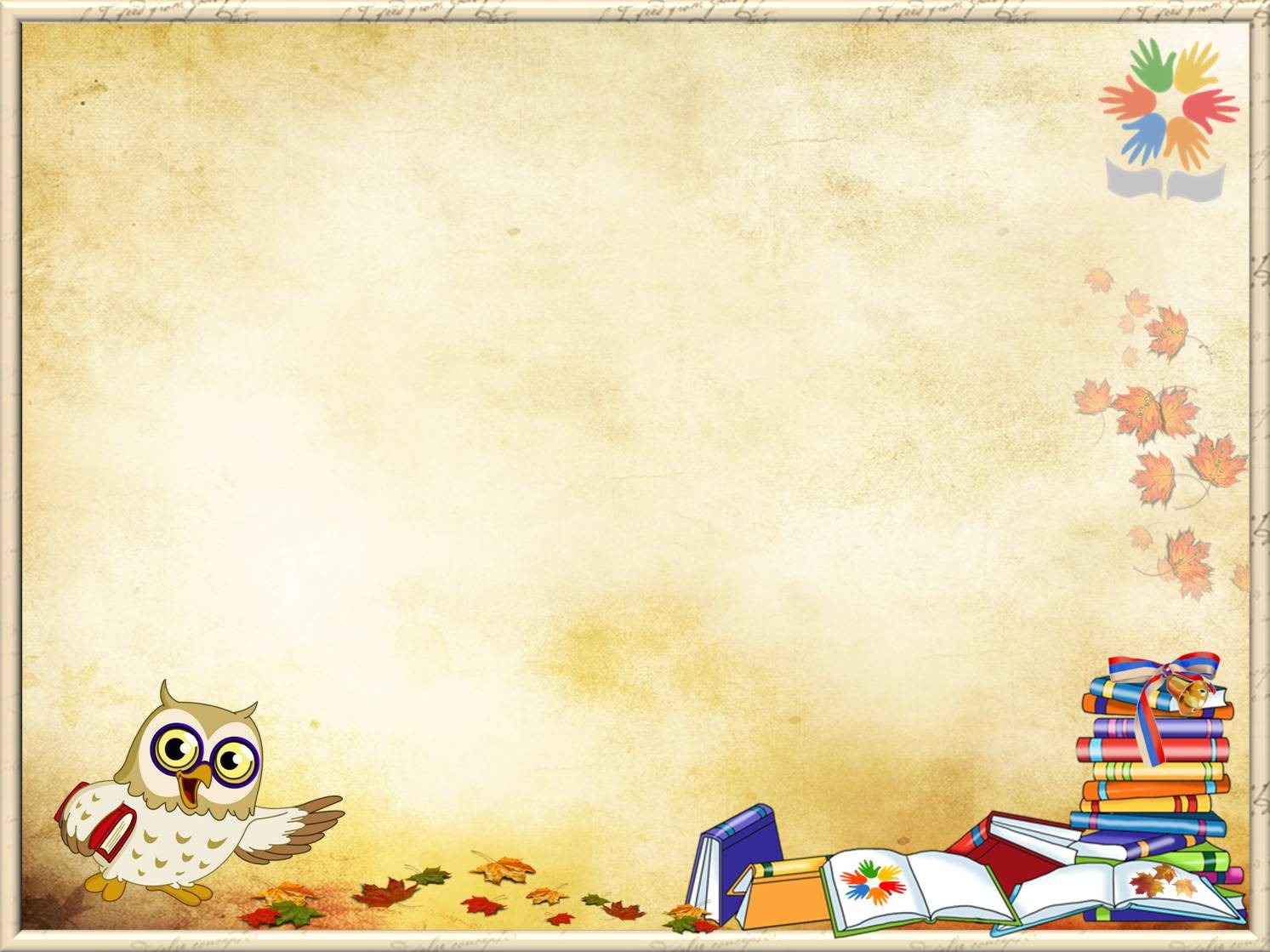 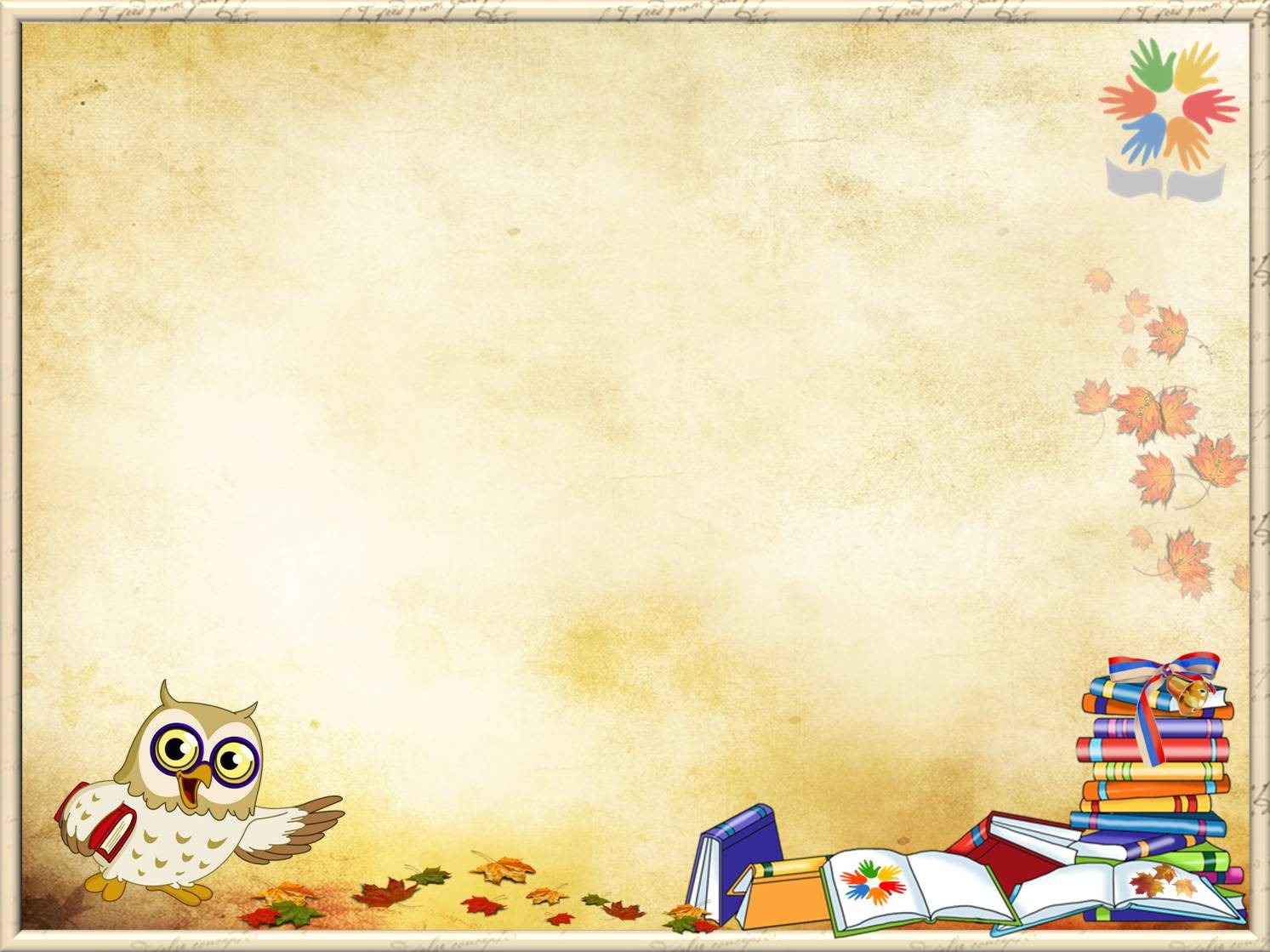 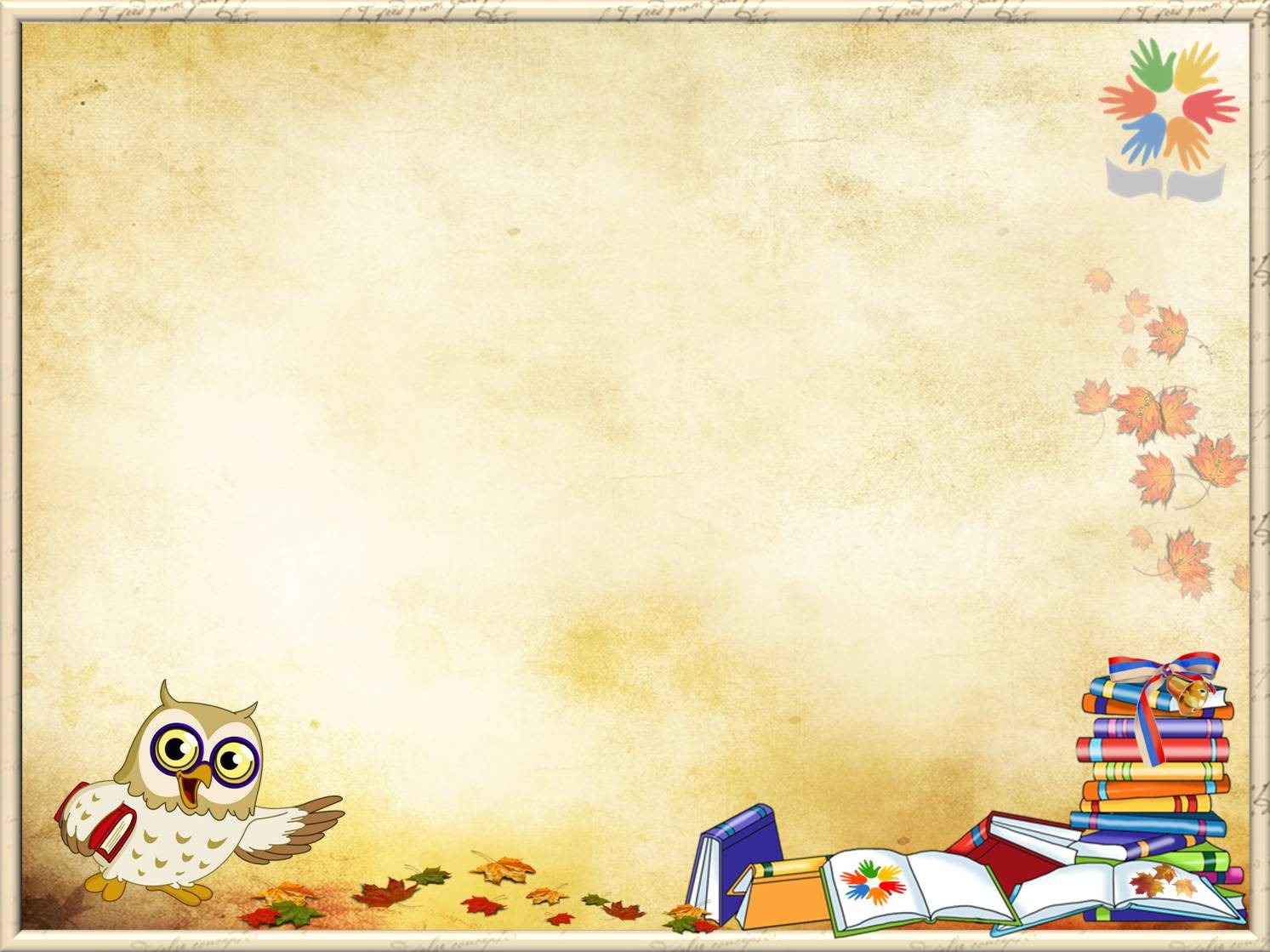 Решите уравнения
1 вариант
2 вариант
х + 3,5 = 4,2
d :0,7 = 1
Ответ: d = 0,7
Ответ: х = 0,7
с  · 6 = 4,2
8,4 : р = 12
Ответ: c = 0,7
Ответ: р = 0,7
5,1 –  z = 4,4
у – 0,4 = 0,3
Ответ: z = 0,7
Ответ: у = 0,7
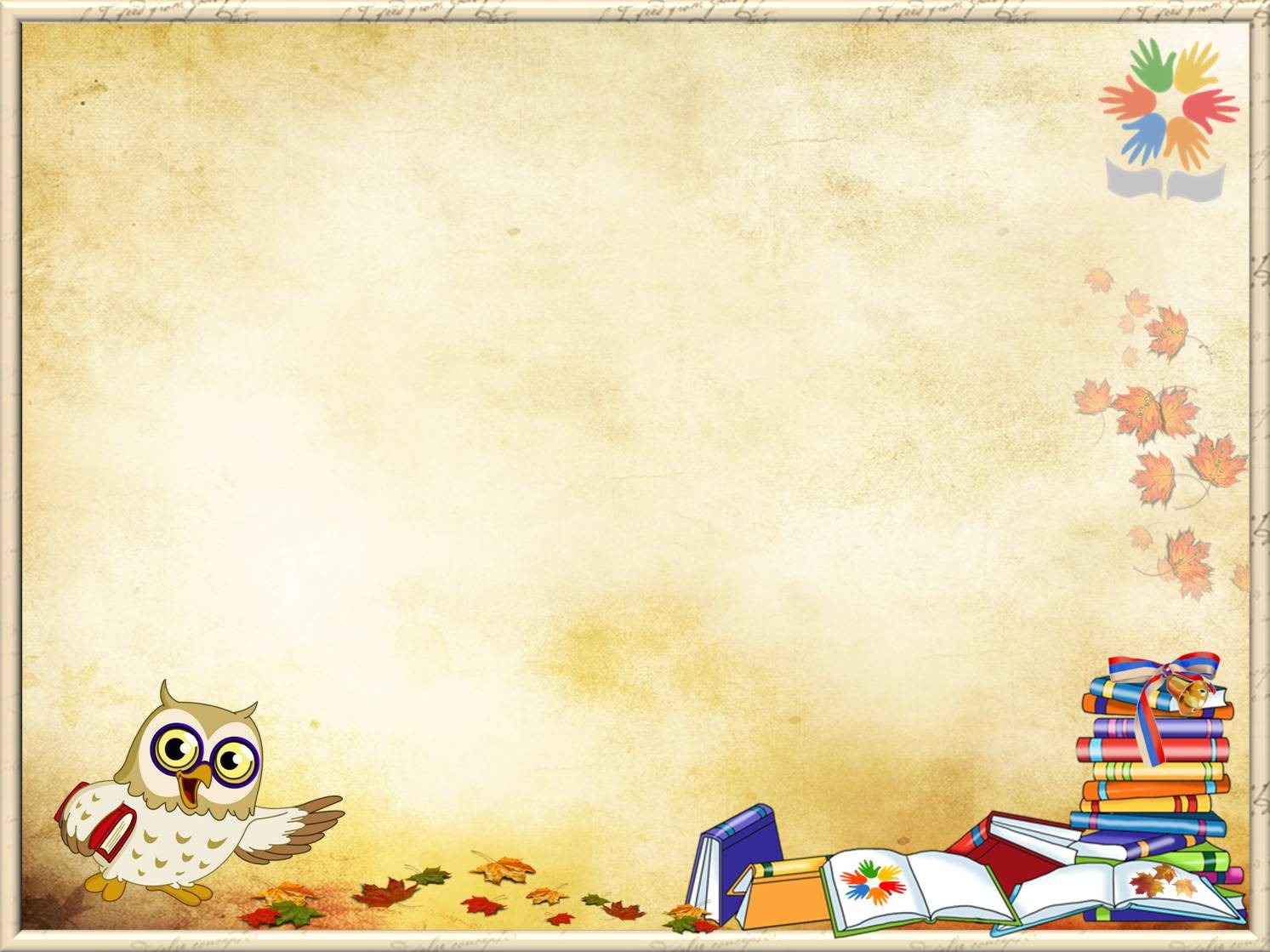 Вычислите наиболее удобным способом
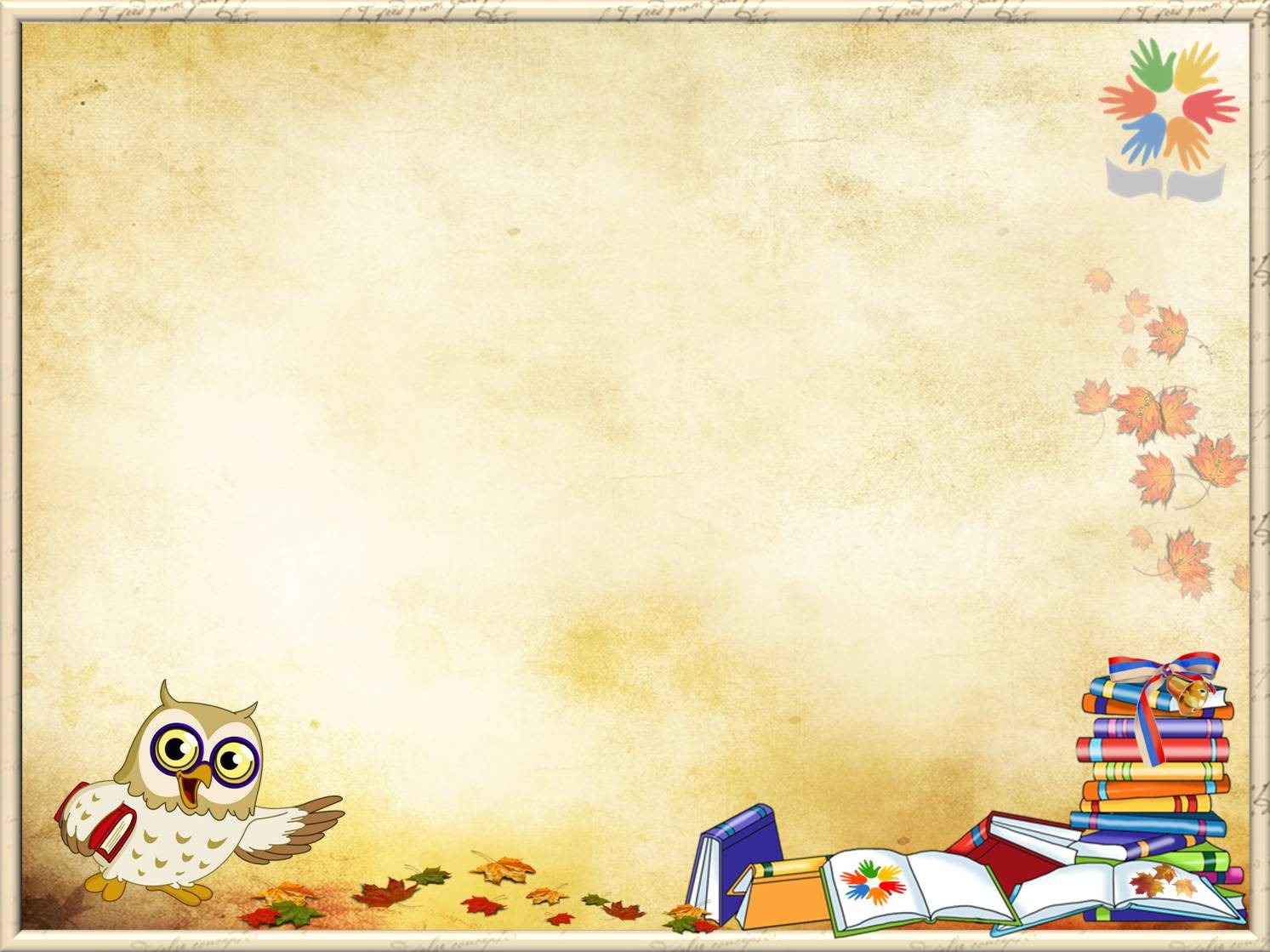 Вычислите наиболее удобным способом
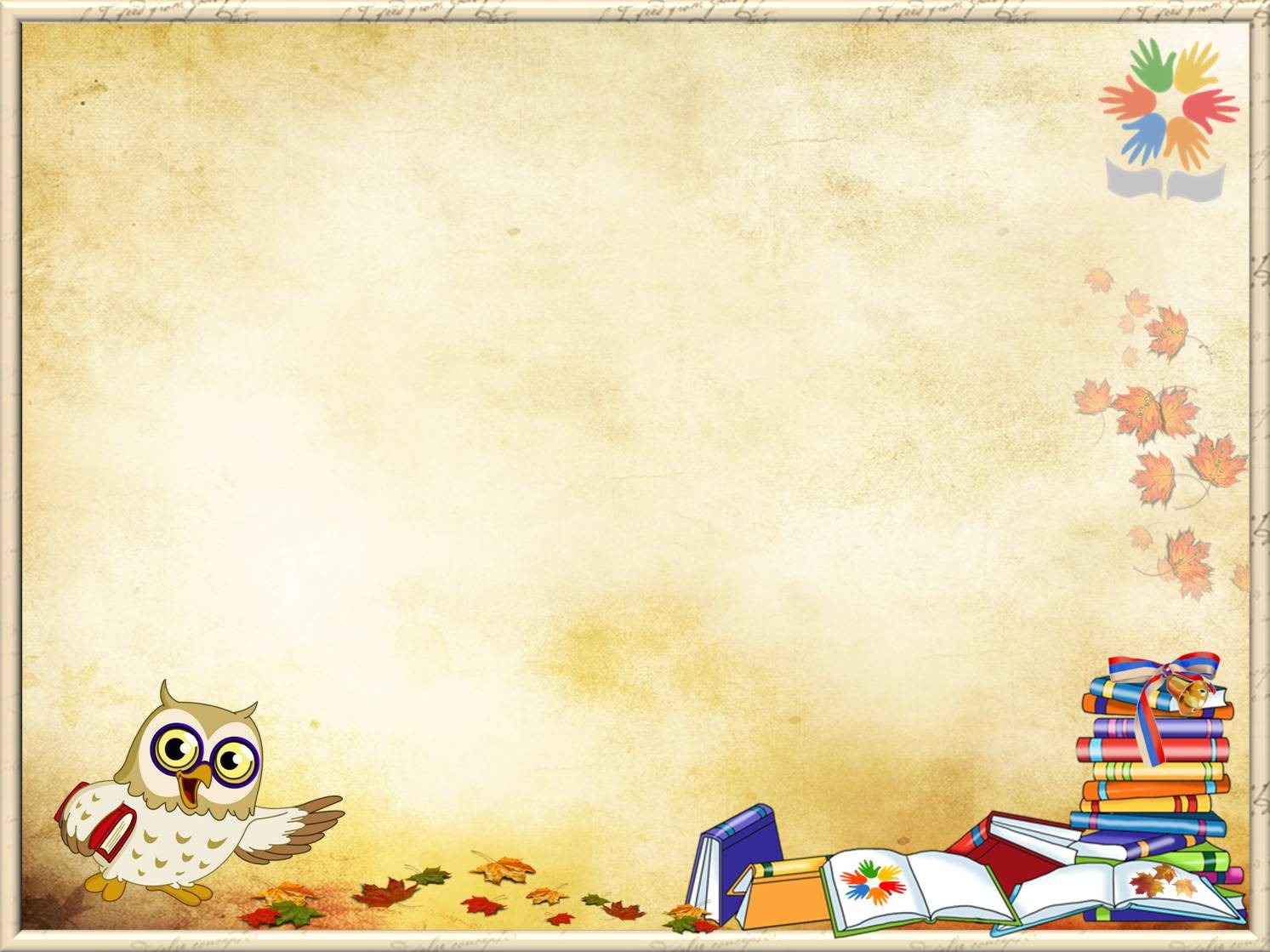 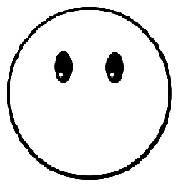 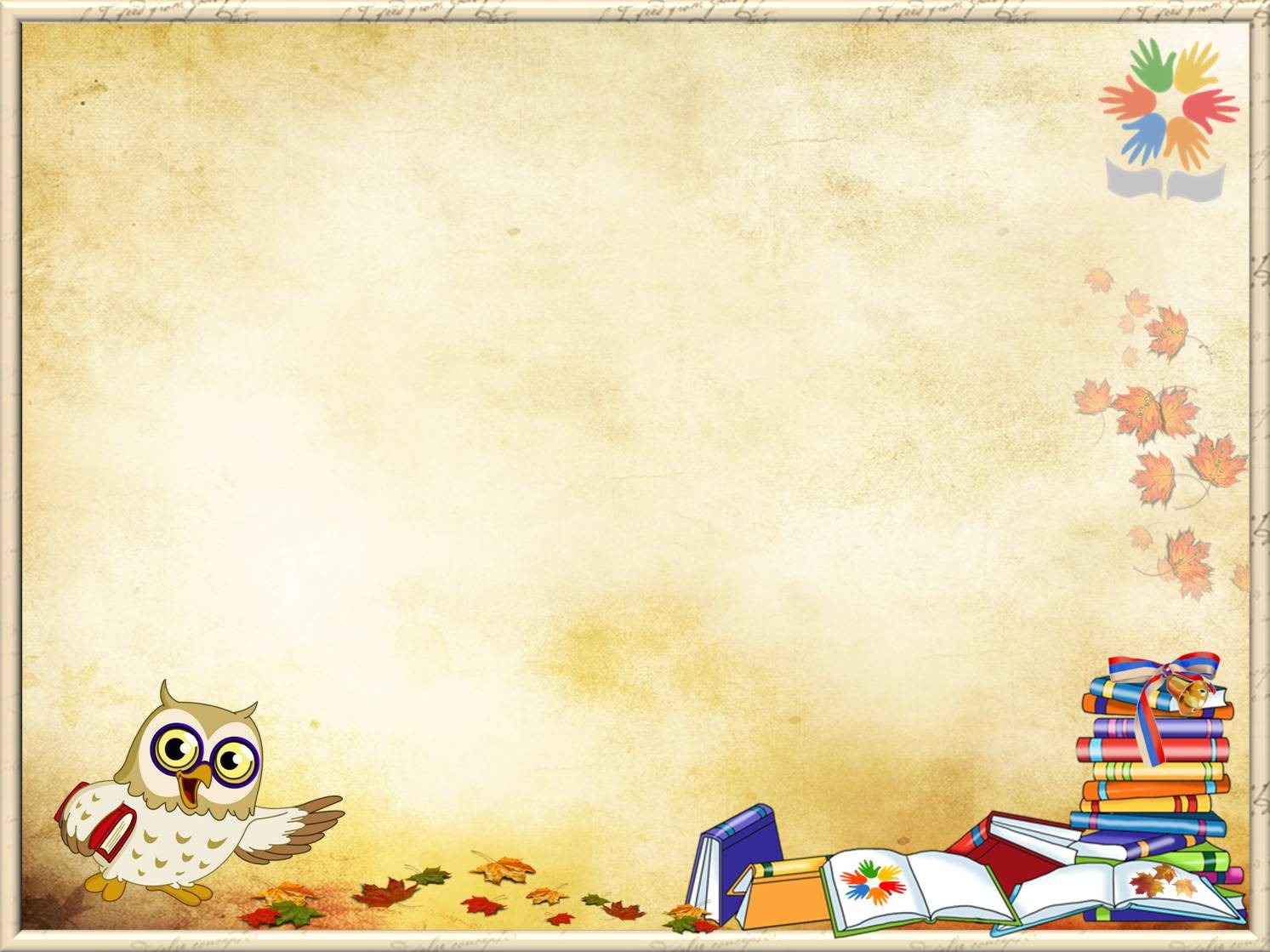 Домашнее задание.
§45, 46    
 № 6.257, 6,251 (а,б)
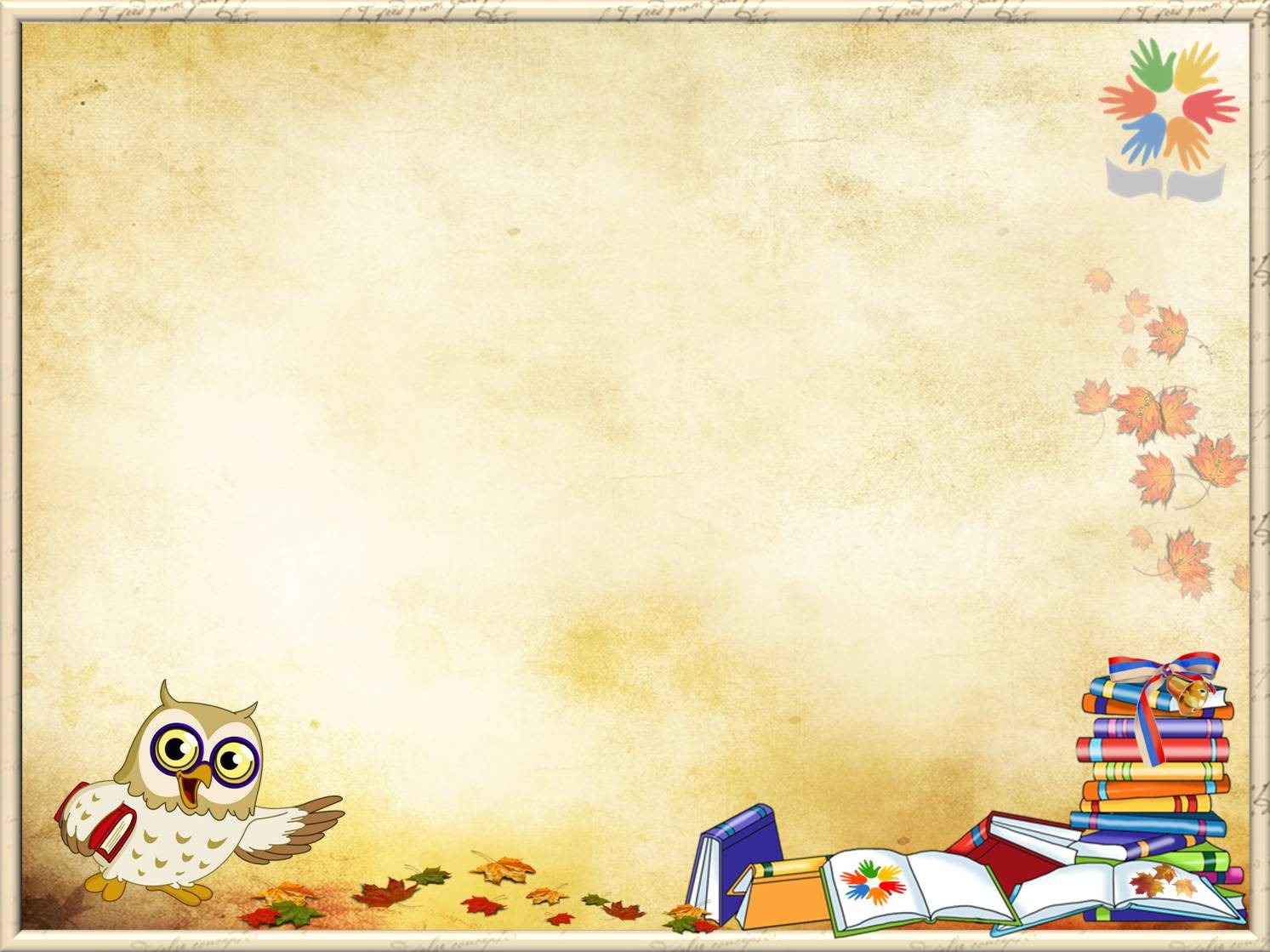